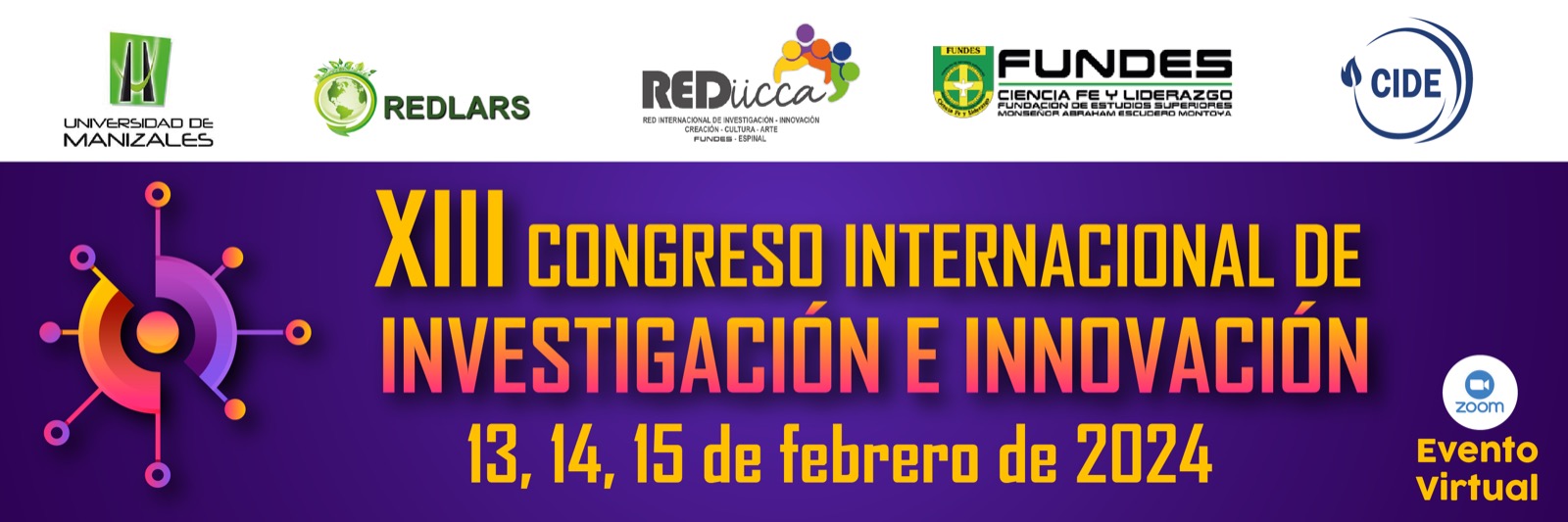 HAGA CLIC AQUÍ PARA AGREGAR EL TITULO DE SU INVESTIGACION
Haga clic aquí para escribir el nombre de los autores
TITULO DE LA PONENCIA
Haga clic aquí para escribir el titulo de su ponencia